Christopher Columbus
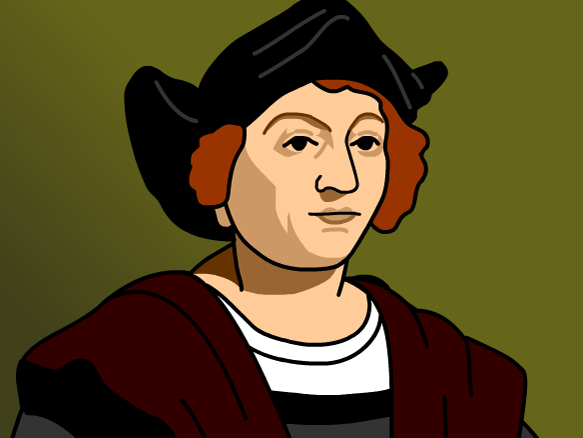 Fast Facts
King of Spain asked him to find a new route to Asia.  

He thought the world was round and that a faster route to Asia could be found by travelling west.
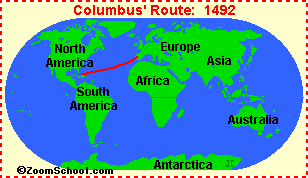 Discovery
He landed in San Salvador in 1492.  

He returned to Spain (in Europe) and told everyone that he really DID discover a new route to Asia.
Legacy
Now we celebrate him on Columbus Day every year.  

However, some people are not fans of Columbus because they think he treated the natives poorly.